ARTCademy
“Arts and Crafts Academy”
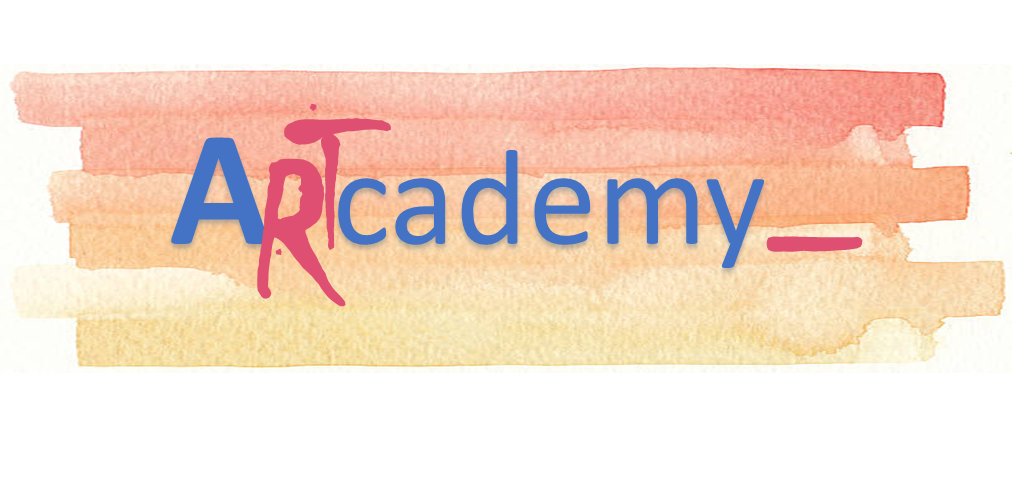 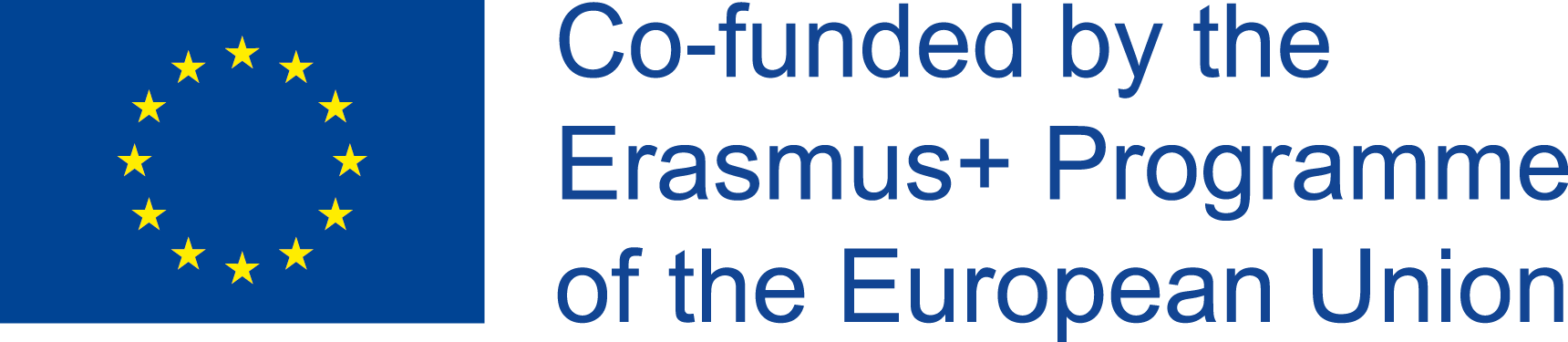 Moduł 4.1. ZARZĄDZANIE LUDŹMI
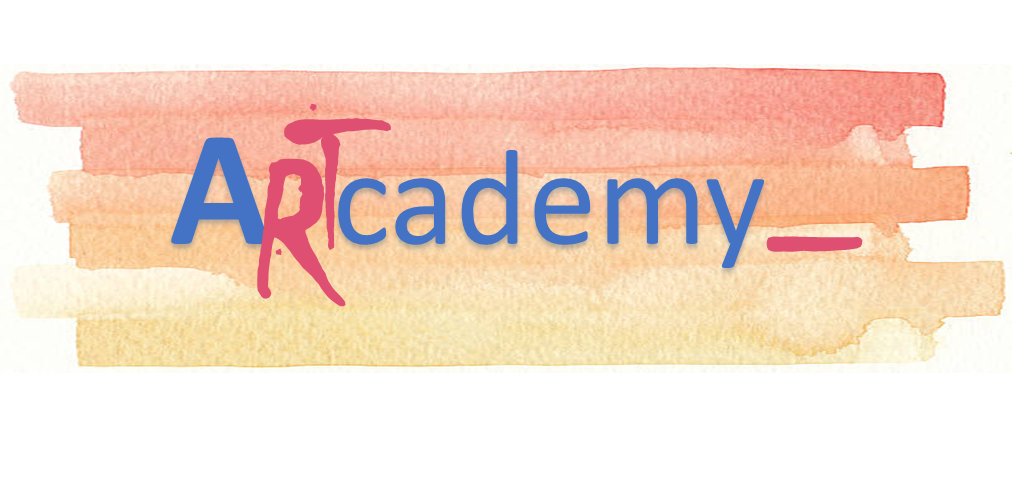 This Project has been funded with support from the European Commission. This publication reflects the views only of the author, and the Commission cannot be held responsible for any use which may be made of the information contained therein.
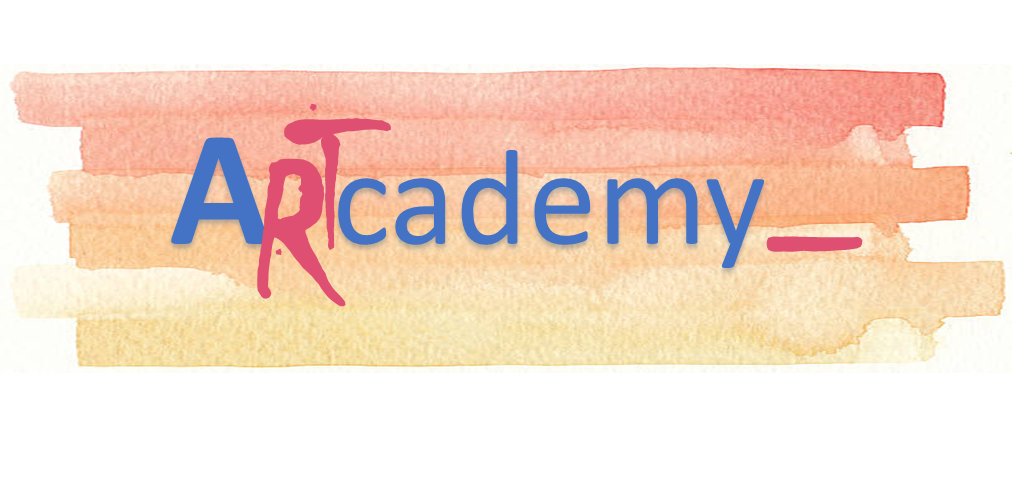 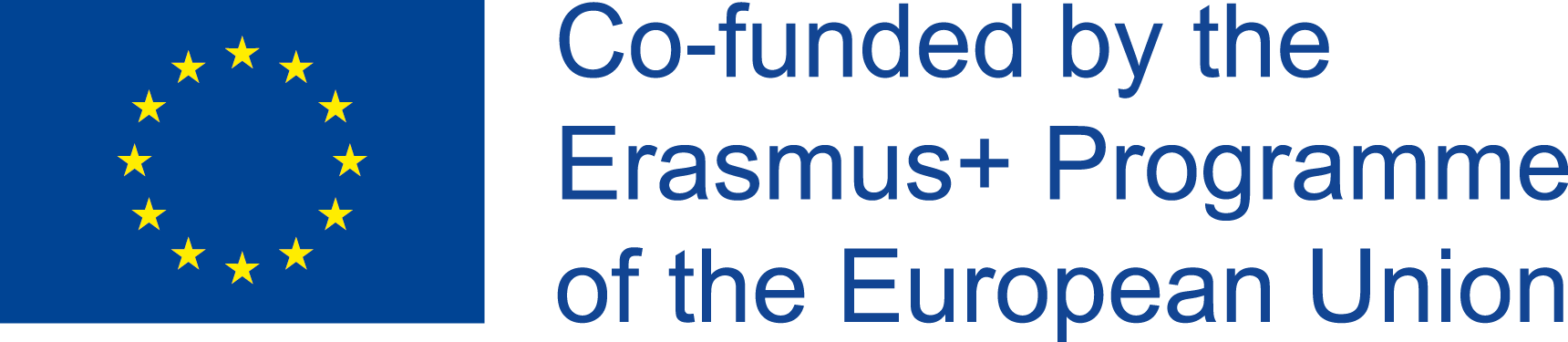 UNIT 1. ANALIZA PRACY
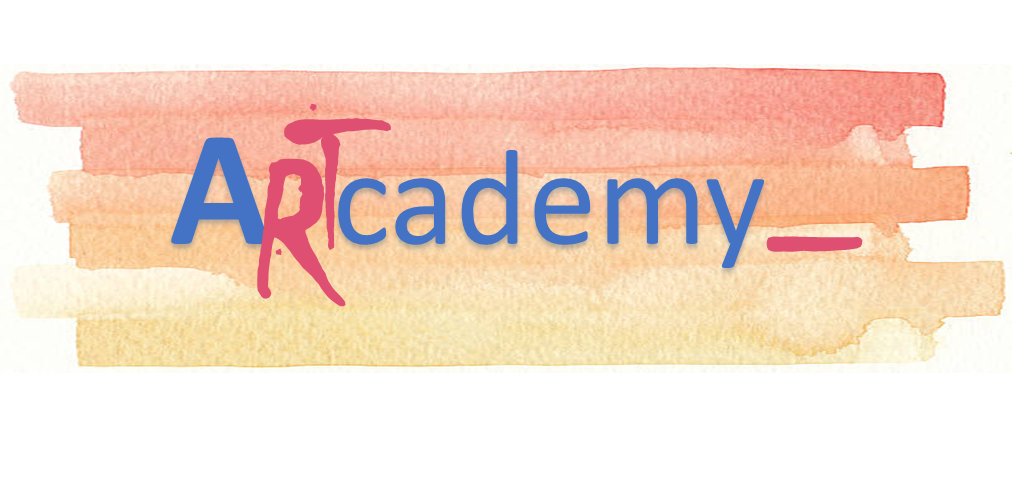 This Project has been funded with support from the European Commission. This publication reflects the views only of the author, and the Commission cannot be held responsible for any use which may be made of the information contained therein.
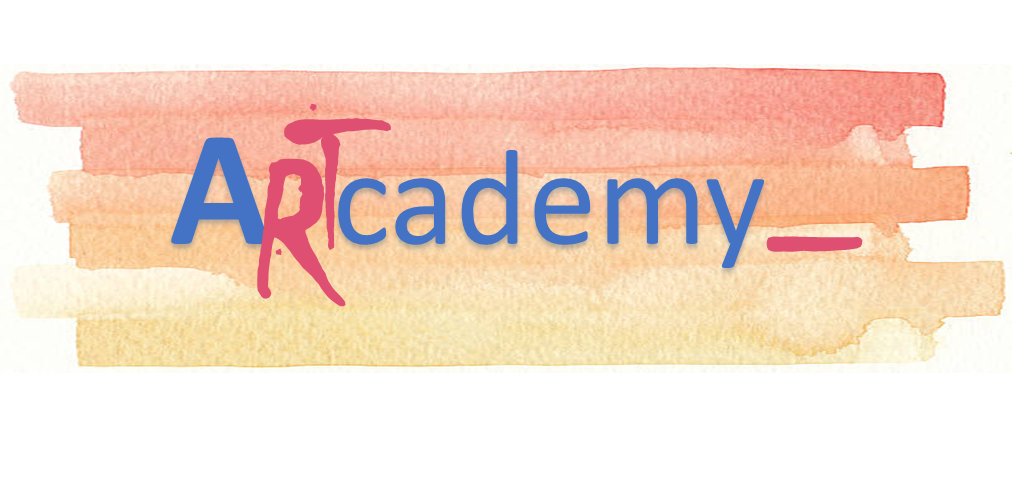 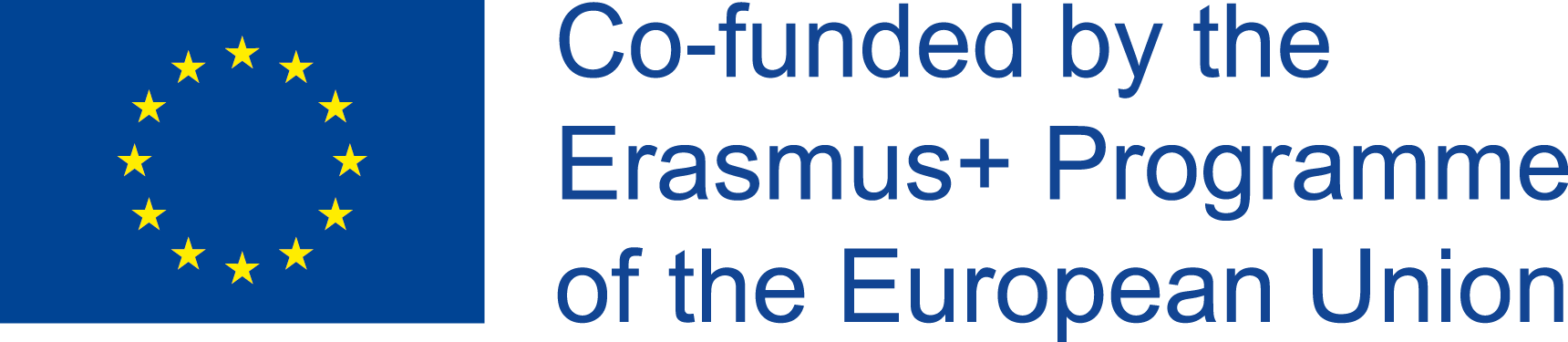 Unit 1. ANALIZA PRACY
Proces rekrutacji i selekcji
Kto selekcjonuje? Odpowiedzialność menedżera? Centralizacja?
Wewnątrz/ na zewnątrz Ogłoszenie – gdzie? 
Siłami organizacji/ zlecenie na zewnątrz?
Aktualne potrzeby? Koszty/korzyści Przyszłe potrzeby
Kto analizuje?  Ilu kandydatów na liście?
Referencje? Badania do pracy.
Zidentyfikuj wymagania
Przyciągnięcie kandydatów
Skrócona lista kandydatów
Proces selekcji
Warunki zatrudnienia
Opis stanowiska pracy 
Profil kandydata 
Specifkacja 
Warunki
Ogłoszenia, poszukiwanie bezpośrednie, przegląd aplikacji kandydatów
Kryteria wyboru na listę
Zaprojektowanie procesu
Kryteria selekcji Wybór  sposobu pomiaru
Umowa o pracę, warunki zatrudnienia, wynagrodzenie i benefity,
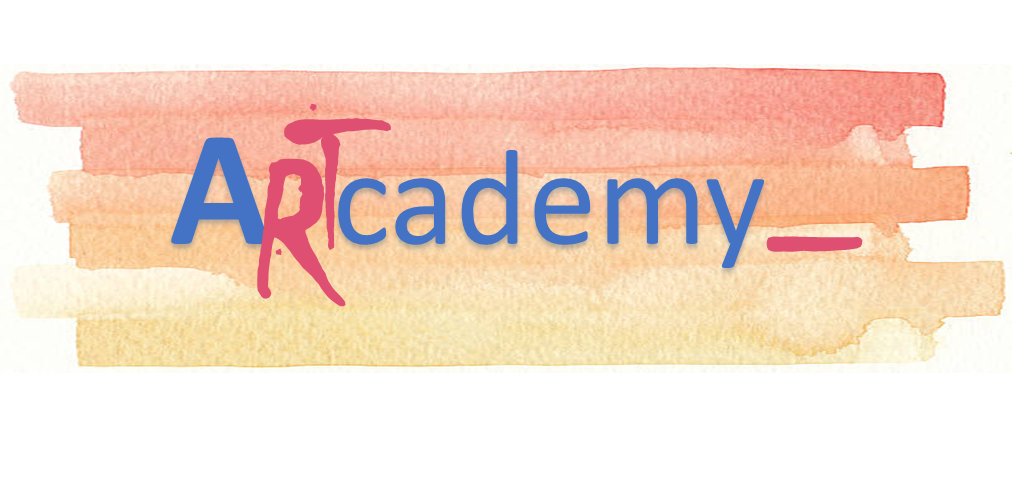 This Project has been funded with support from the European Commission. This publication reflects the views only of the author, and the Commission cannot be held responsible for any use which may be made of the information contained therein.
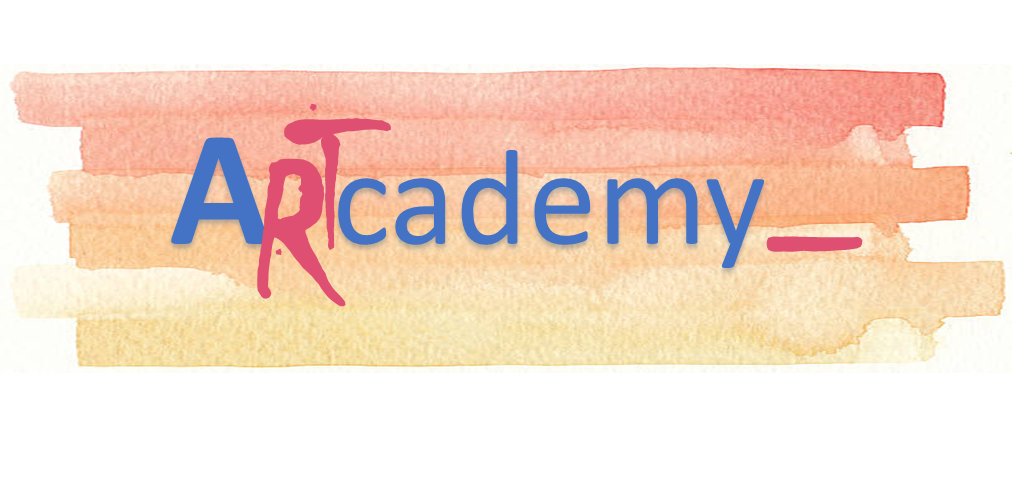 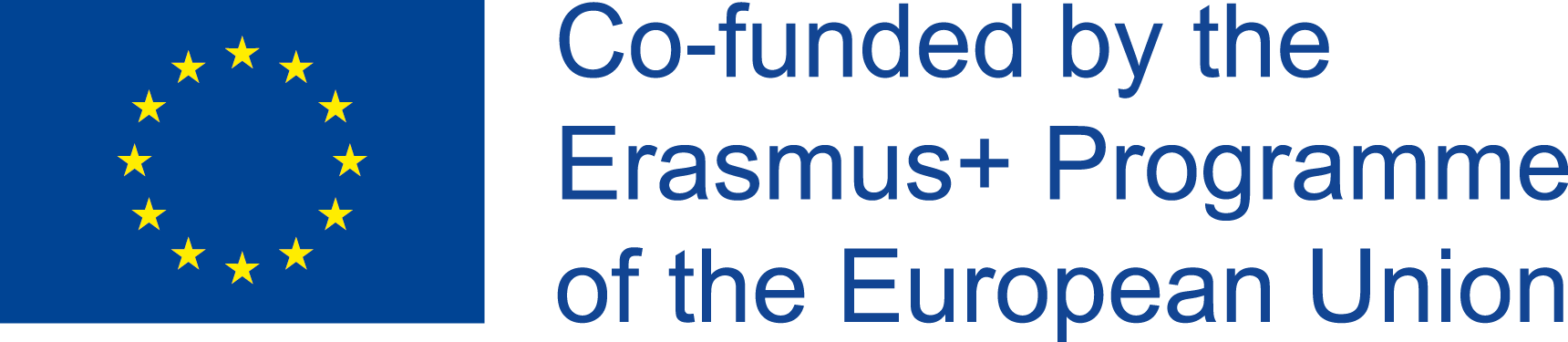 Unit 1. ANALIZA PRACY
Analiza pracy
Analiza pracy to zebranie informacji dotyczących charakterystyki stanowiska, które wyróżniają je od innych stanowisk w firmie, np. 
Podstawowe zadania i zachowania
Kontakty z innymi 
Standardy wykonania zadań
Narzędzia i programy do pracy
Warunki pracy 
Odpowiedzialność
Wiedza, umiejętności i predyspozycje potrzebne do wykonywania zadań
Opis stanowiska wskazuje najważniejsze wymagania, zadania i obowiązki na stanowisku, a także co, dlaczego, gdzie i w jaki sposób  ma być zrobione .
Specyfikacja pracy (KSAs) to wiedza, umiejętności i predyspozycje potrzebne do realizacji zadań na stanowisku pracy na odpowiednim poziomie. KSAs zawiera edukację, doświadczenie, niezbędne umiejętności, wymagania osobowościowe i fizyczne, warunki i zagrożenia środowiska pracy.
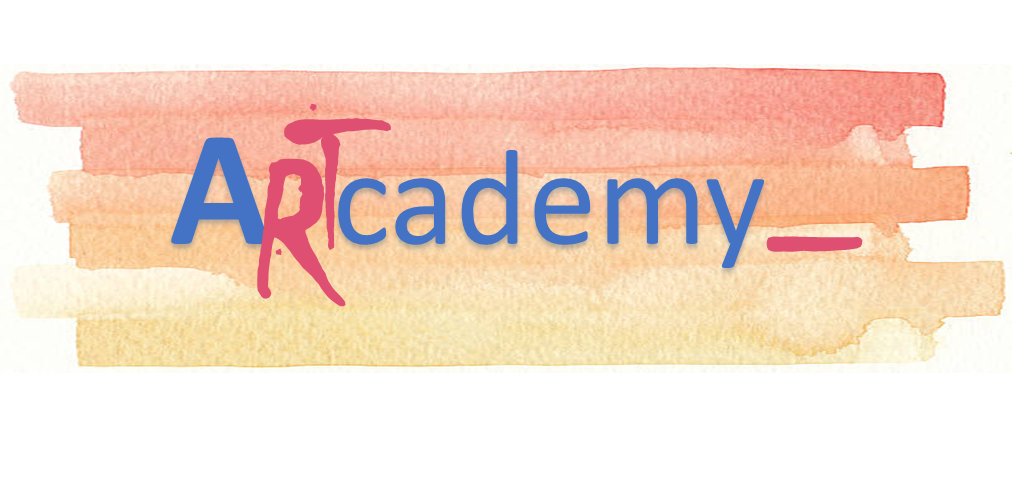 This Project has been funded with support from the European Commission. This publication reflects the views only of the author, and the Commission cannot be held responsible for any use which may be made of the information contained therein.
[Speaker Notes: There are often two important documents that are used to define recruitment requirements. The job description or job specification – gives details of the purpose of the job and of the tasks and responsibilitues or areas of accountability that are assigned to the job holder. The person specification details the skills, knowledge, and attitudes that should ideally be possessed by the jobholder to ensure he or she can meet objectives, while feeling that the job holds sufficient challange and opportunity for growth.]
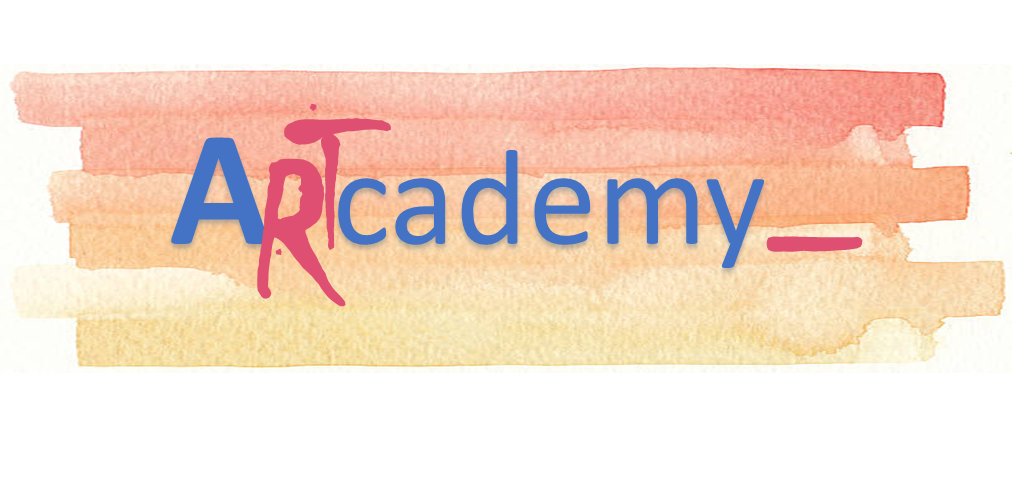 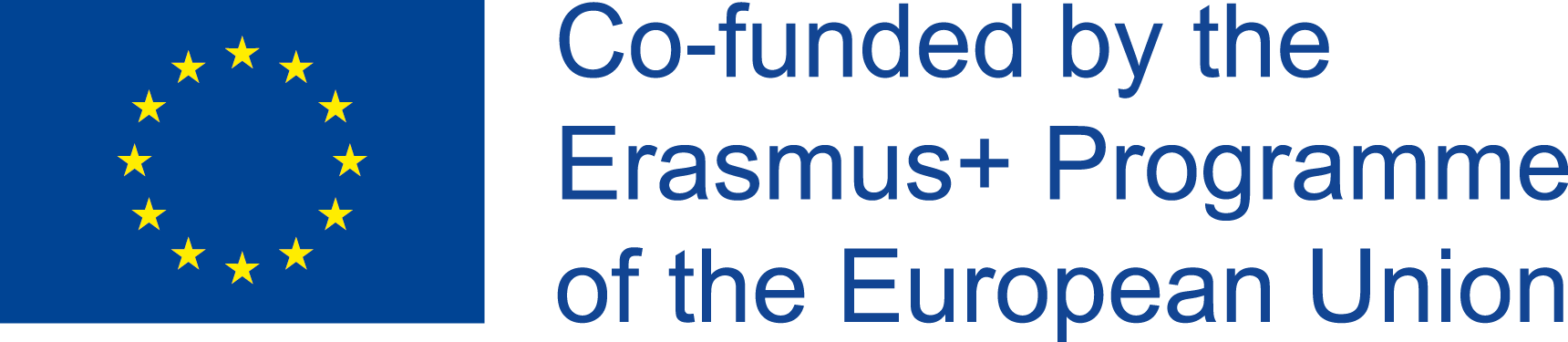 Unit 1. ANALIZA PRACY
Proces analizy pracy
Przykład opisu stanowiska pracy i specyfikacji  
Źródło: Mathis R. L and Jackson J.J (1997) Human Resource Management, West Publishing Company
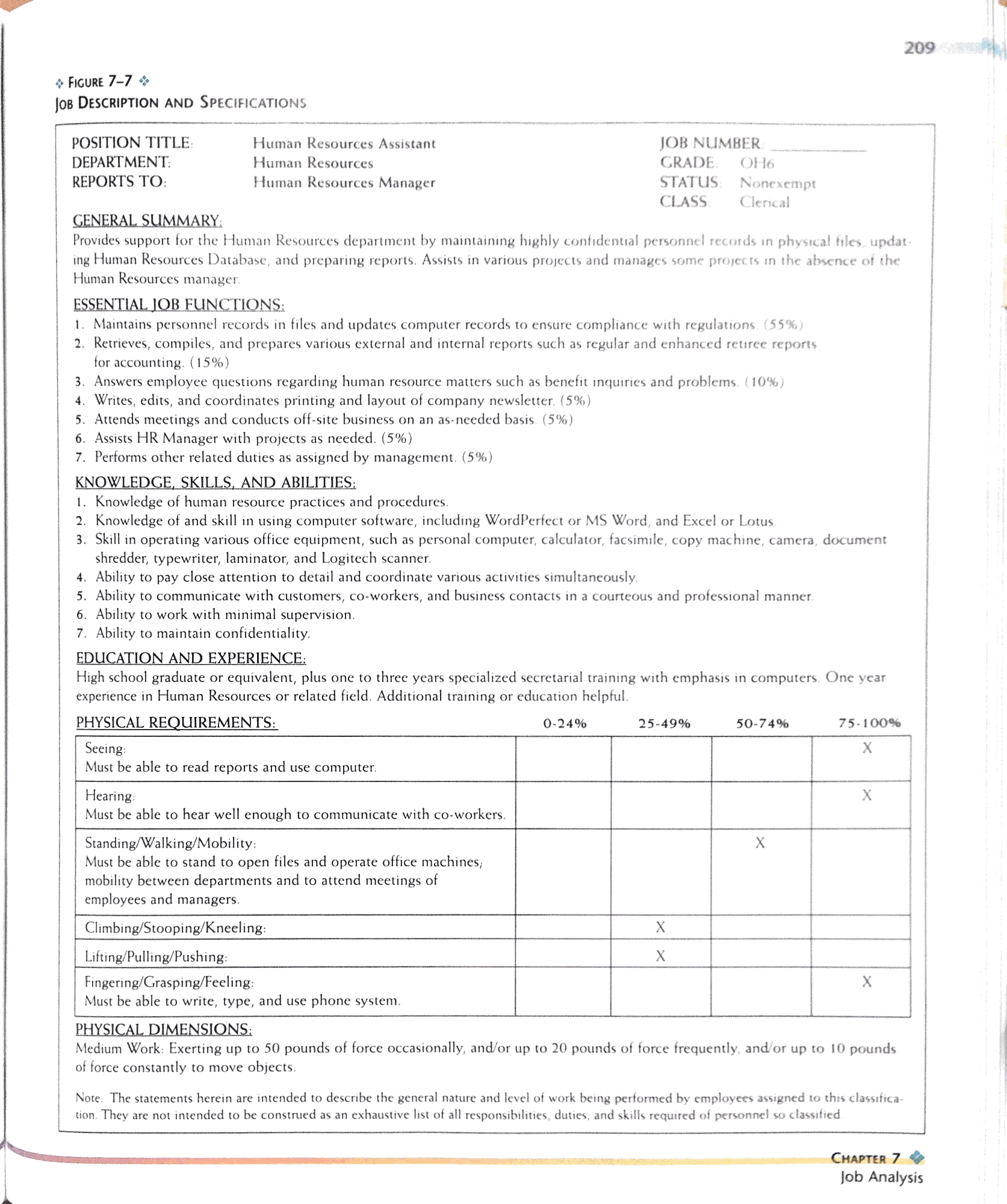 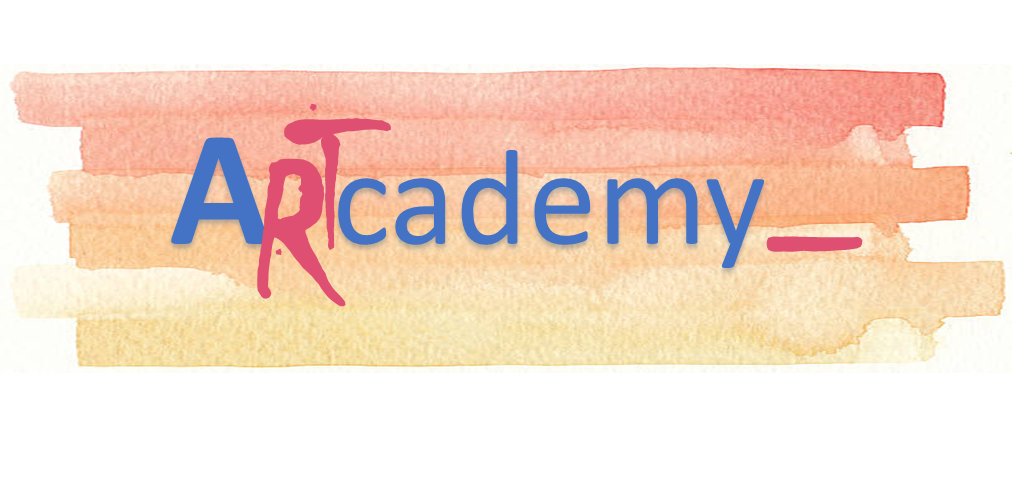 This Project has been funded with support from the European Commission. This publication reflects the views only of the author, and the Commission cannot be held responsible for any use which may be made of the information contained therein.
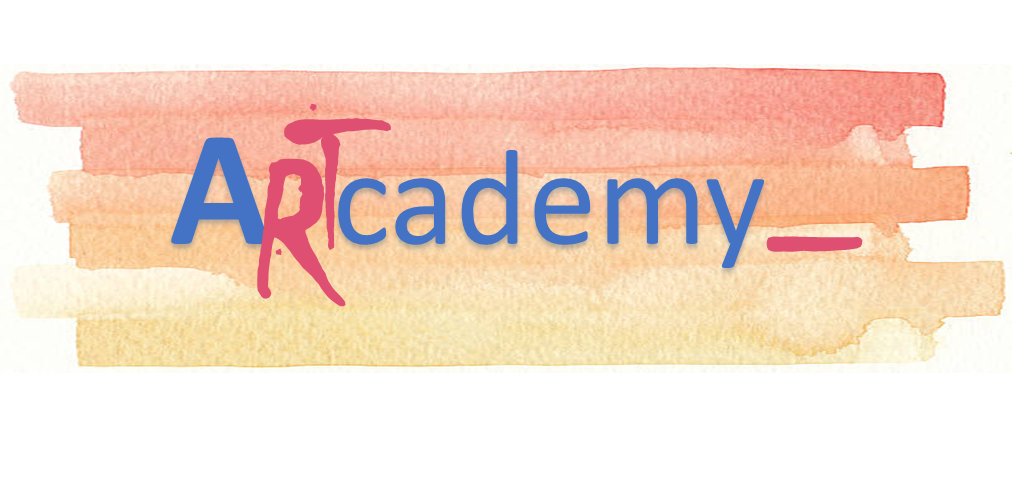 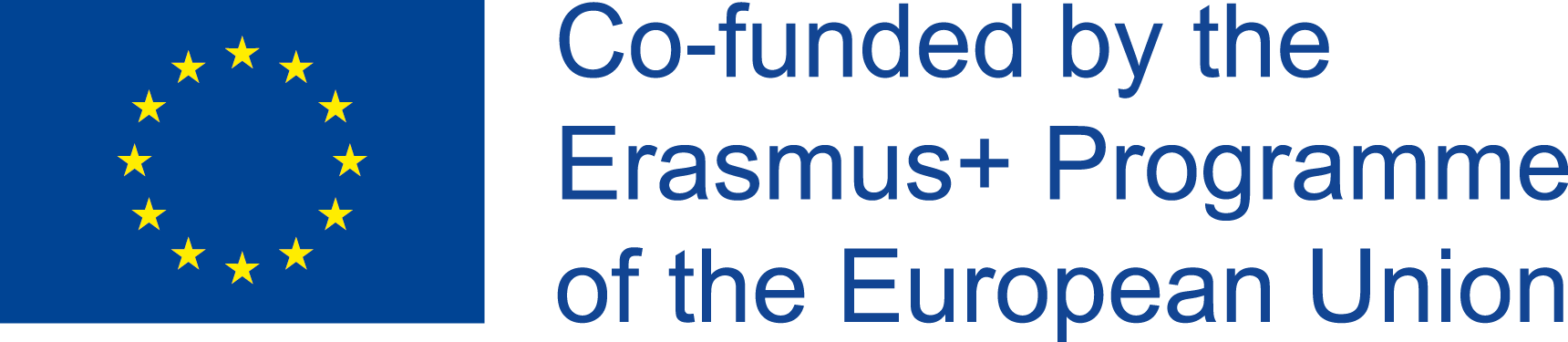 UNIT 2. REKRUTACJA I SELEKCJA
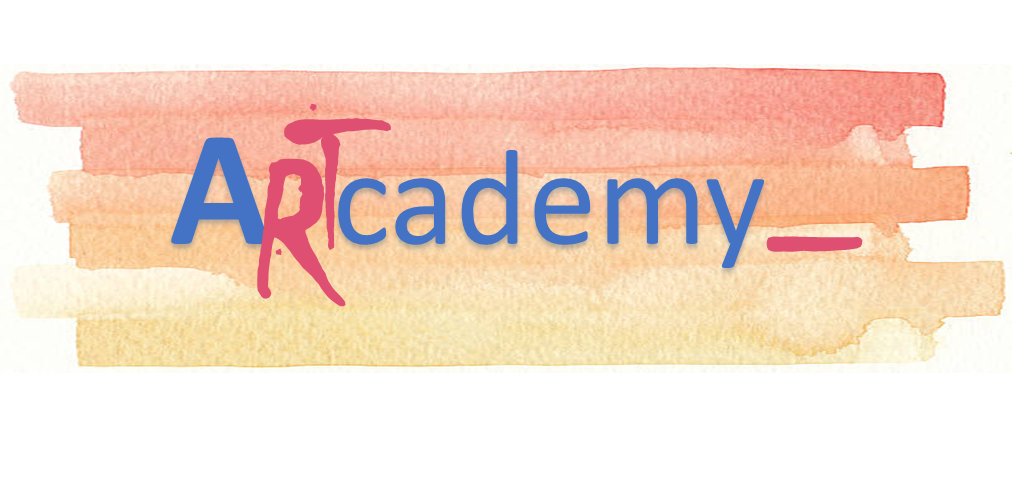 This Project has been funded with support from the European Commission. This publication reflects the views only of the author, and the Commission cannot be held responsible for any use which may be made of the information contained therein.
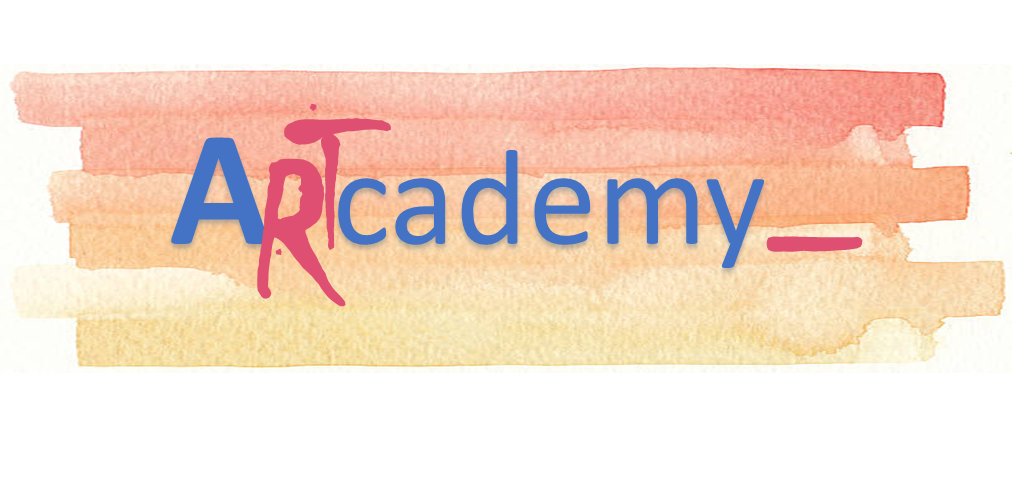 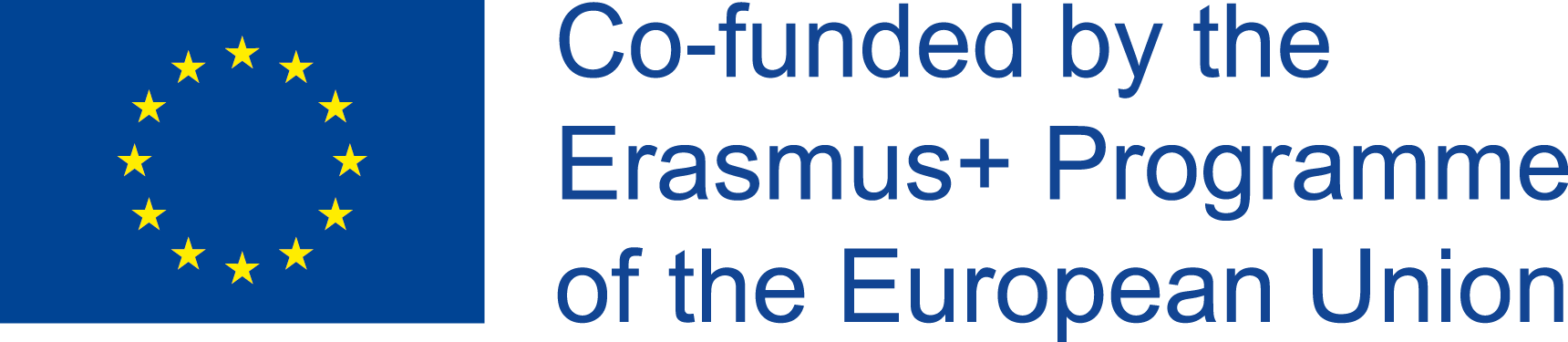 Unit 2. REKRUTACJA I SELEKCJA
Metody rekrutacji
Oferty w lokalnych mediach
Oferty w Internecie
Radio/ inne media
Oferty w narodowych mediach
Formalne
Przyciągnięcie odpowiednich kandydatów
Ustne przekazy
Oferty w czasopismach branżowych
Nieformalne
Poszukiwanie przez łowców głów
Wewnętrzne oferty
Agencje pracy lub Doradztwa personalnego
Banner rekrutacyjny
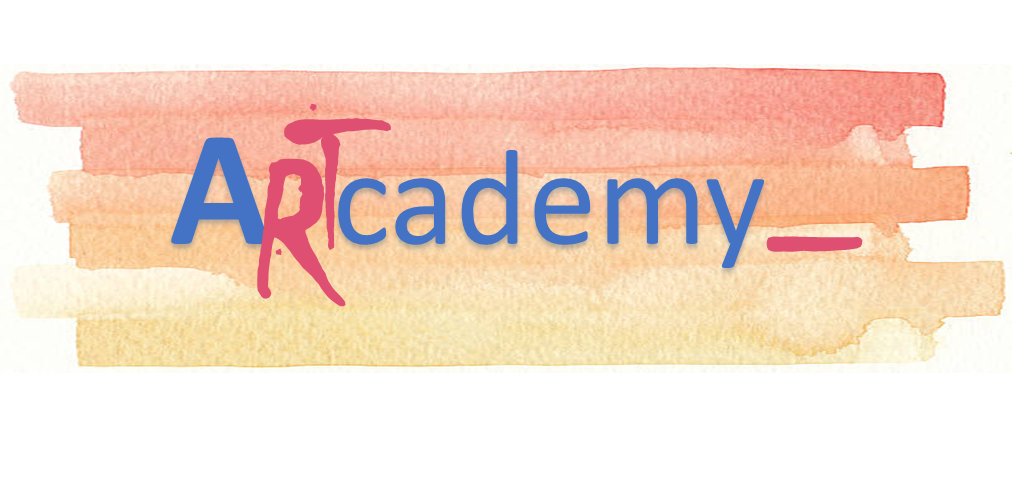 This Project has been funded with support from the European Commission. This publication reflects the views only of the author, and the Commission cannot be held responsible for any use which may be made of the information contained therein.
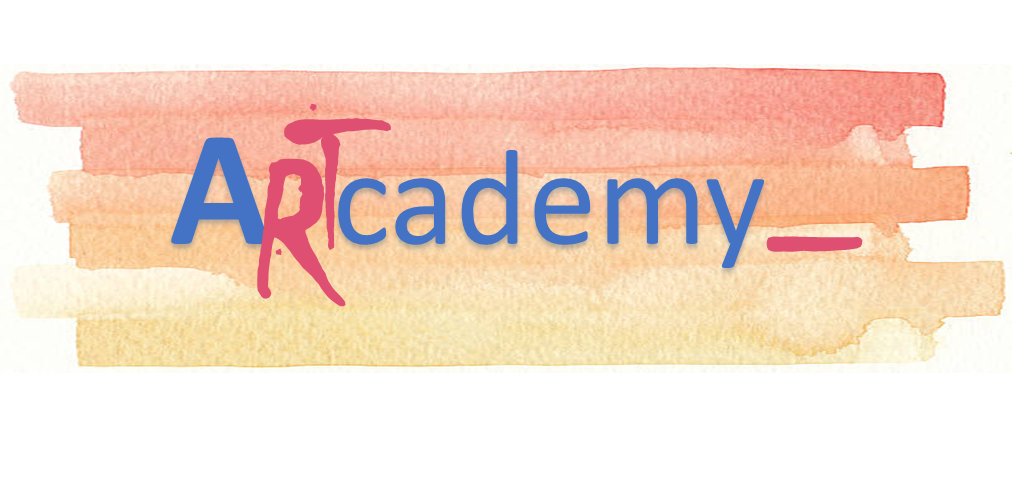 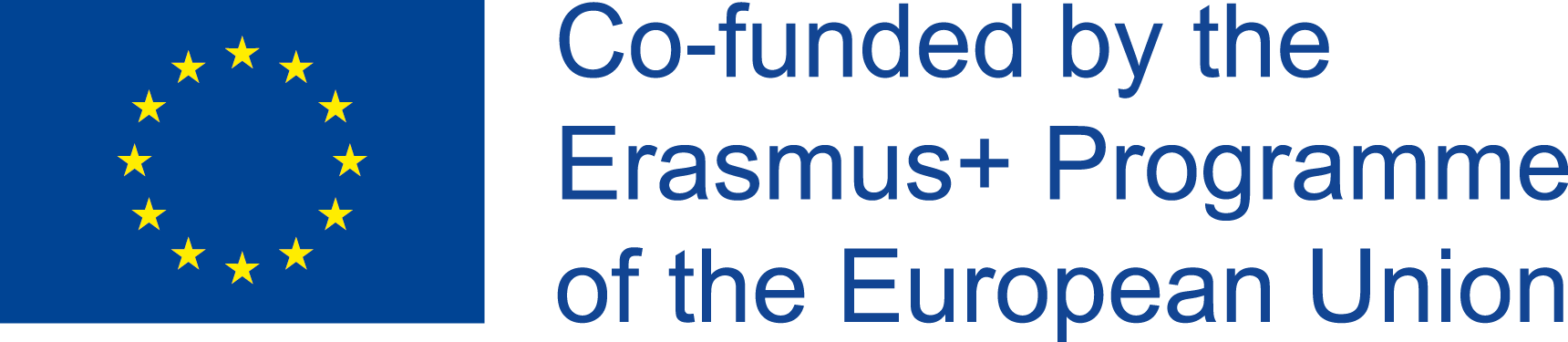 Unit 2. REKRUTACJA I SELEKCJA
Proces selekcji
Ocena przydatności kandydatów na każdym etapie selekcji, rozpoczynając od oceny aplikacji lub cv, wynikow testów psychometrycznych, rozmów kwalifikacyjnych jest kluczowa przy zatrudnianiu właściwych kandydatów. 
Proces selekcji wymaga wykorzystaia narzędzi i technik, które pomogą wybrać najlepszego kandydata w sposób prawidłowy i zgodny z prawem.
Banfield & Kay, 2012
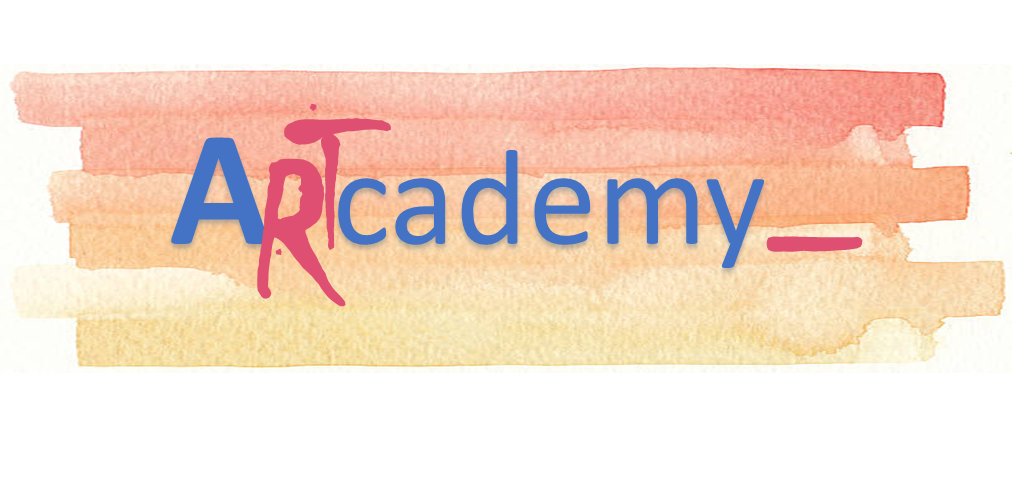 This Project has been funded with support from the European Commission. This publication reflects the views only of the author, and the Commission cannot be held responsible for any use which may be made of the information contained therein.
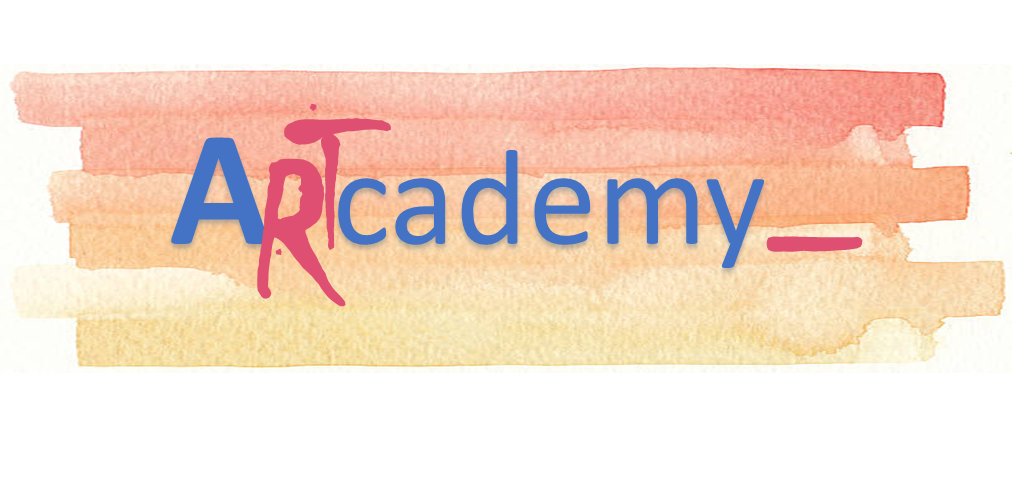 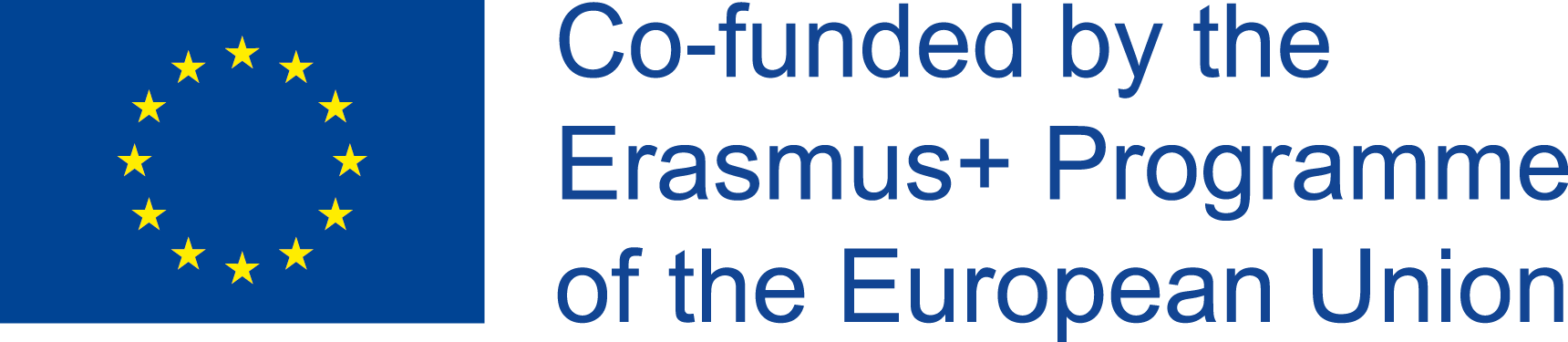 UNIT 3. SZKOLENIE I ROZWÓJ
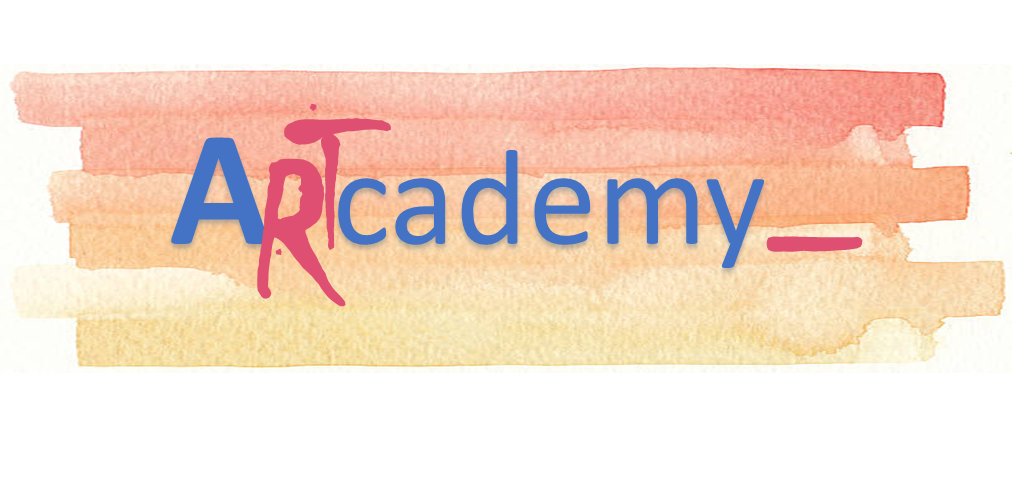 This Project has been funded with support from the European Commission. This publication reflects the views only of the author, and the Commission cannot be held responsible for any use which may be made of the information contained therein.
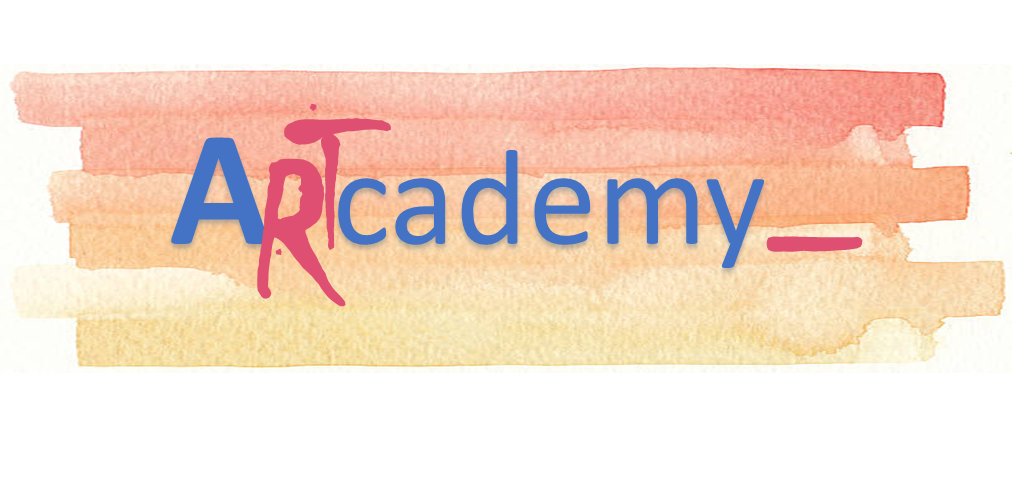 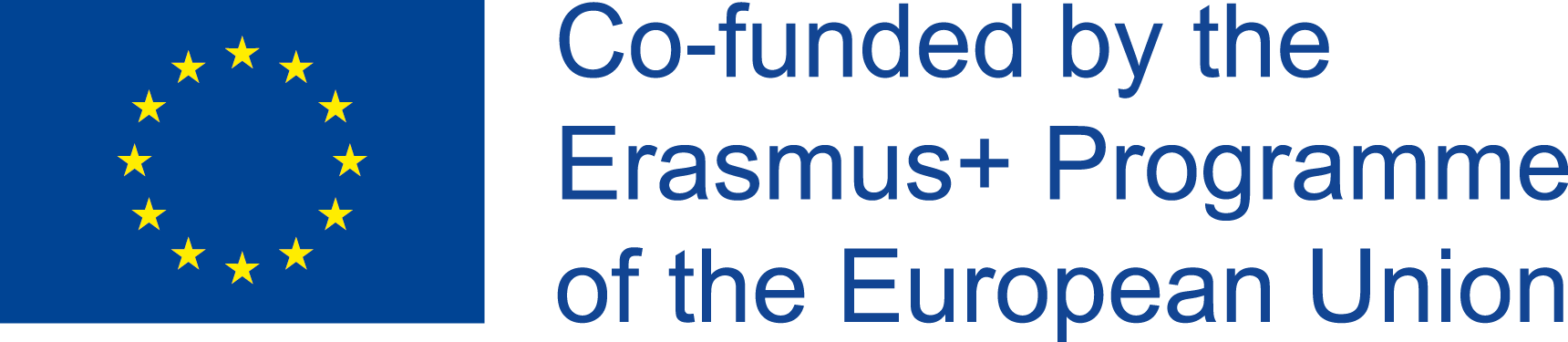 Unit 3. SZKOLENIE I ROZWÓJ
Cykl szkoleniowy
Jak prowadzić szkolenia w usystematyzowany sposób w firmie?
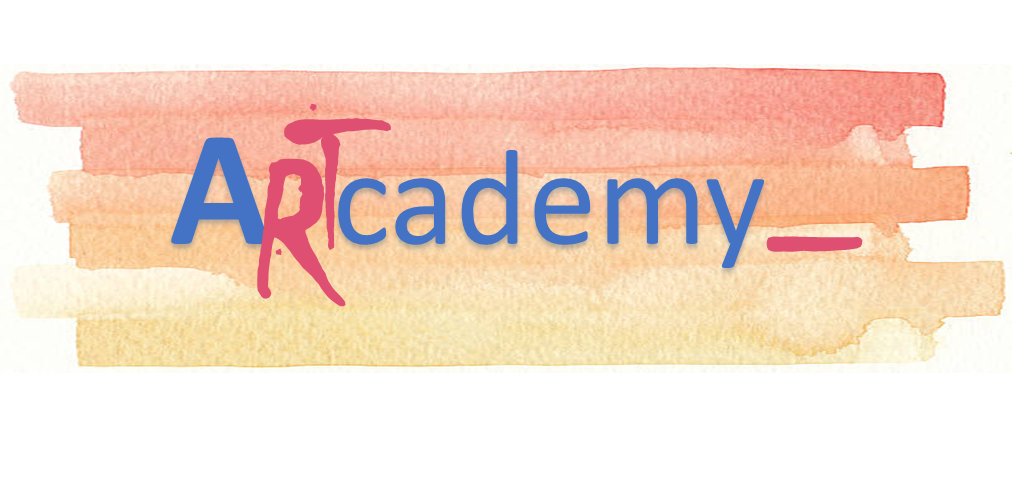 This Project has been funded with support from the European Commission. This publication reflects the views only of the author, and the Commission cannot be held responsible for any use which may be made of the information contained therein.
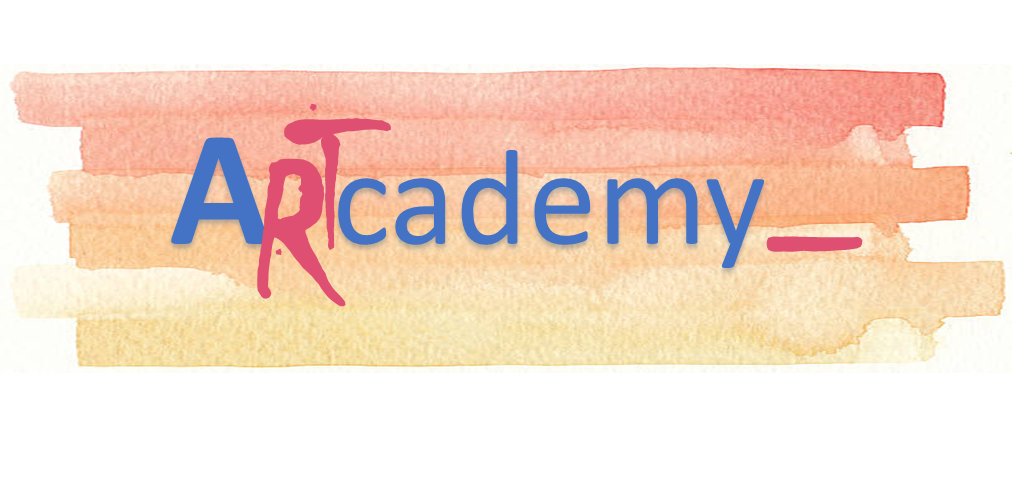 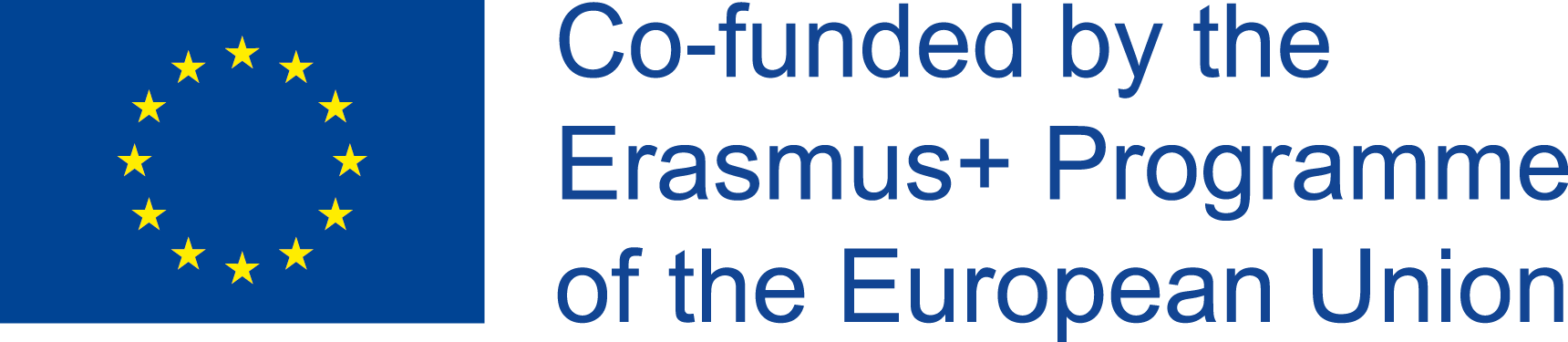 Unit 3. SZKOLENIE I ROZWÓJ
Techniki szkoleniowe
Jakie są dla nas najlepsze techniki szkoleniowe?
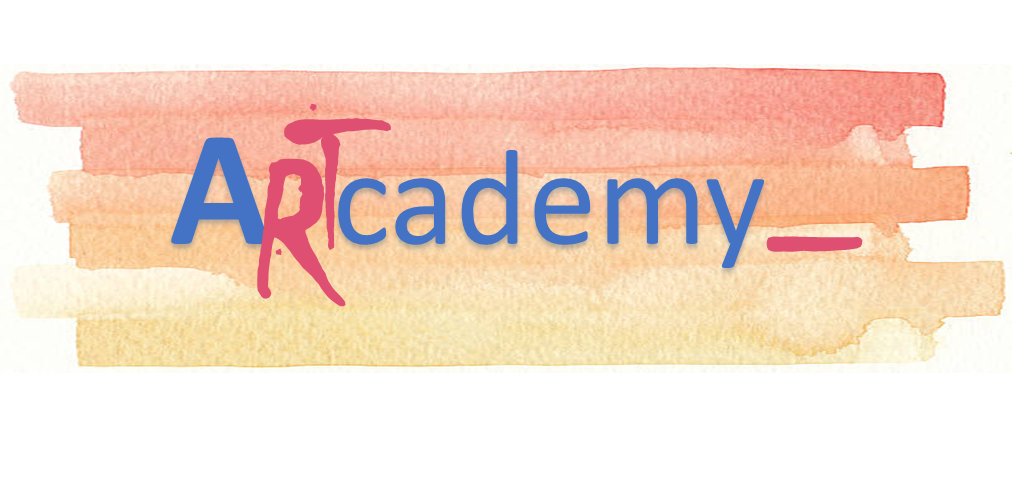 This Project has been funded with support from the European Commission. This publication reflects the views only of the author, and the Commission cannot be held responsible for any use which may be made of the information contained therein.
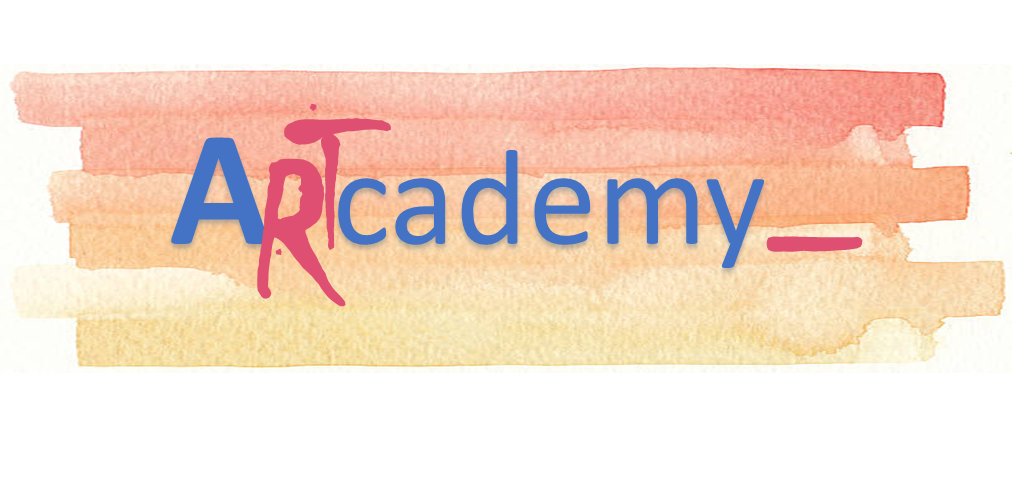 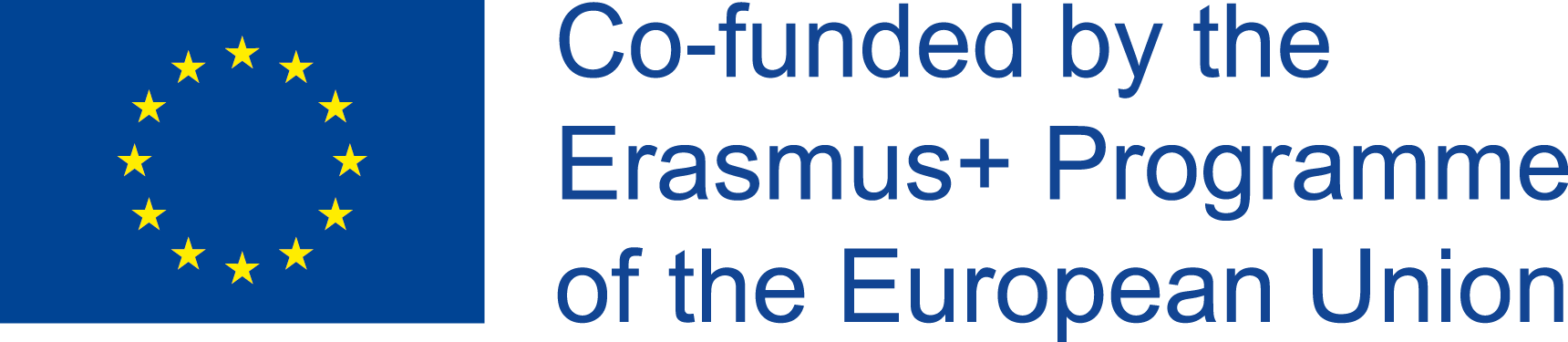 UNIT 4. ZARZĄDZANIE WYNIKAMI PRACY
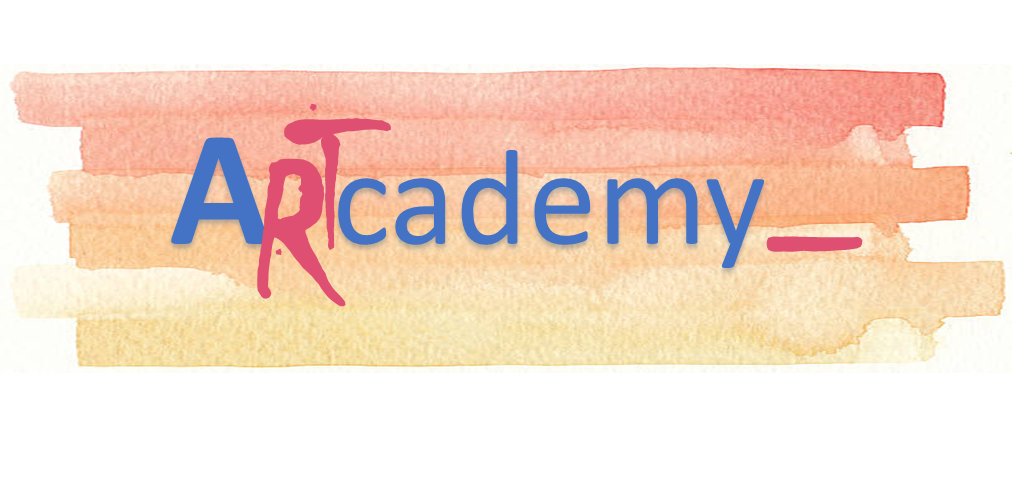 This Project has been funded with support from the European Commission. This publication reflects the views only of the author, and the Commission cannot be held responsible for any use which may be made of the information contained therein.
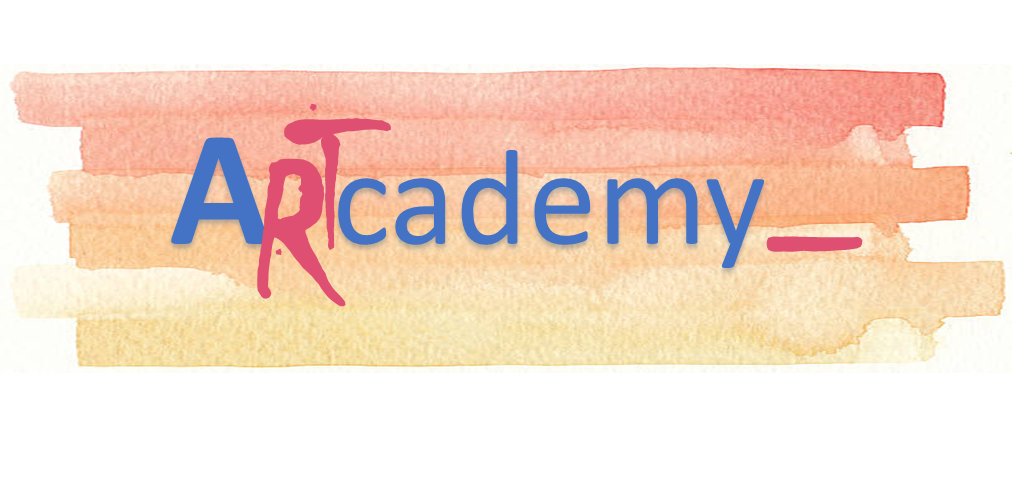 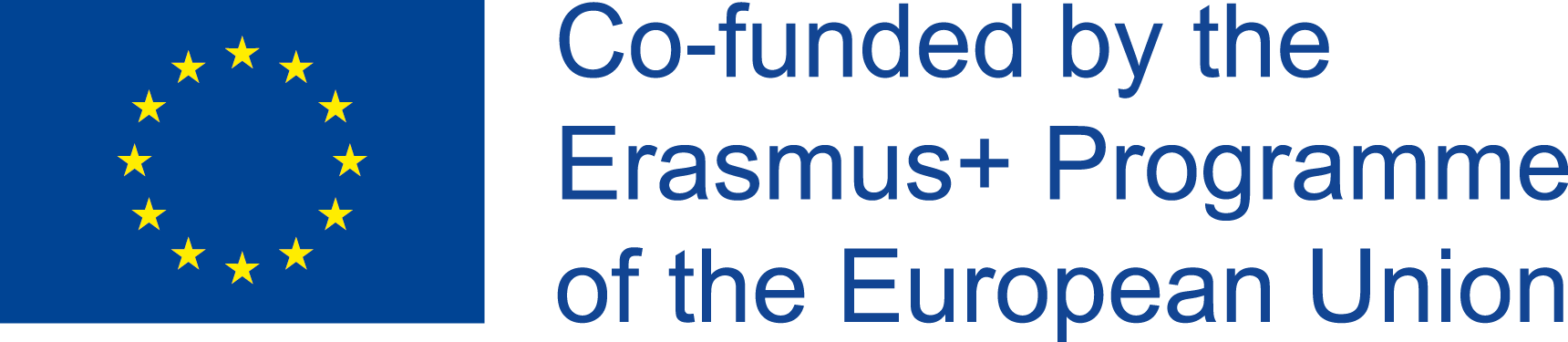 Unit 4. ZARZĄDZANIE WYNIKAMI PRACY
Zarządanie wynikami pracy
Czym jest zarządzanie wynikami pracy? 
jest to proces, w którym można zarządzać wynikami pracy pracowników poprzez ich monitorowanie a także motywowane i ciągły rozwój w tym względzie pracowników (Mabey, 1998). 

Dlaczego jest ważne? 
Bo wzmacnia motywację i zwiększa wyniki pracy pracowników, całych zespołów i firmy,
Bo wspiera planowanie strategiczne i zmiany, poprzez wykrywanie problemów i ocenę wyników pracy pracowników, 
Jest przydatne w analizie luki kompetencyjnej i rozwoju pracowników. 
	Dlatego
		Ocena wyników pracy powinna być procesem systematycznym, który pomoże firmie w ciągłym procesie rozwoju i doskonalenia
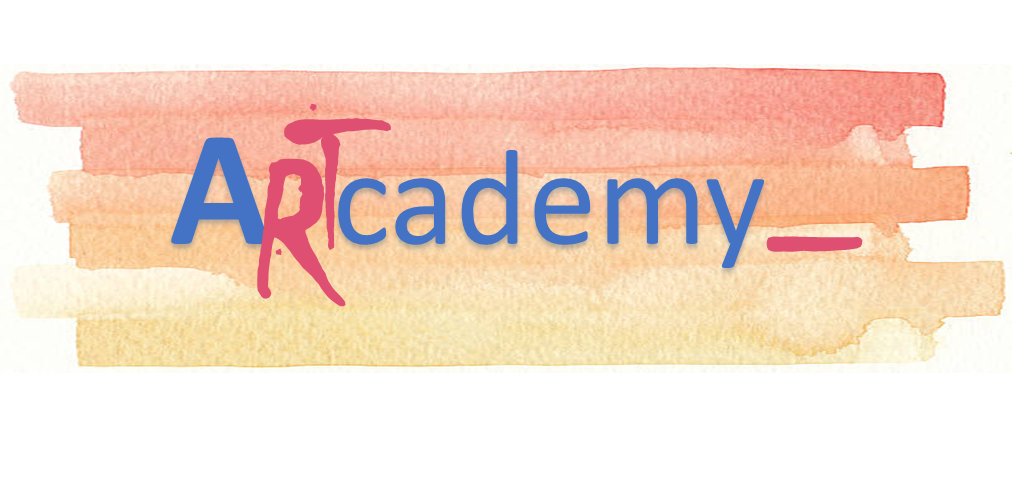 This Project has been funded with support from the European Commission. This publication reflects the views only of the author, and the Commission cannot be held responsible for any use which may be made of the information contained therein.
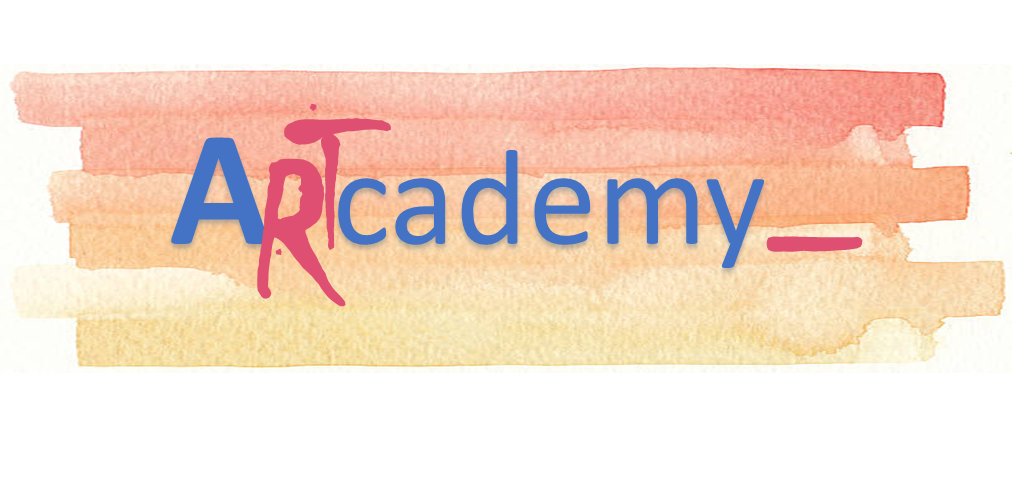 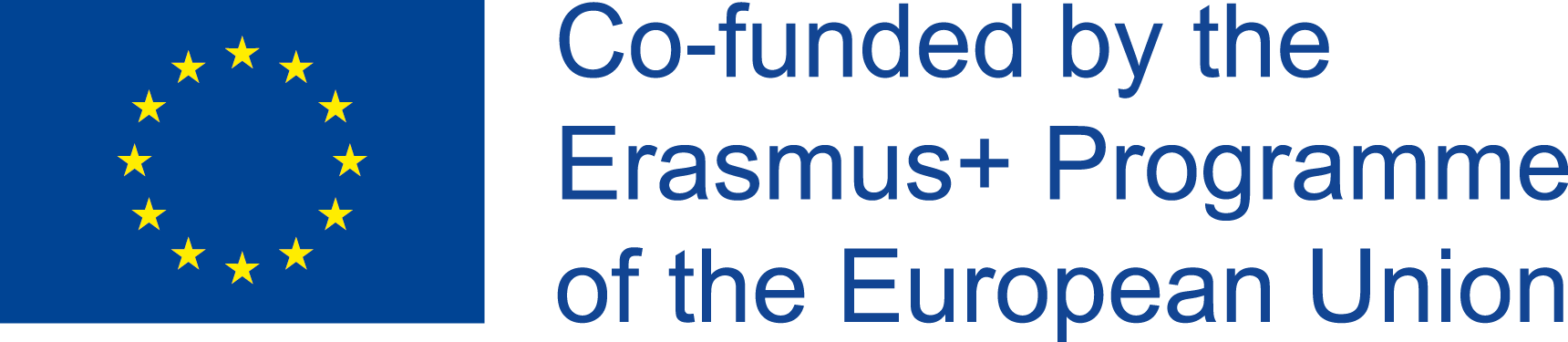 Unit 4. ZARZĄDZANIE WYNIKAMI PRACY
Ocena wyników pracy
System zarządzania wynikami powinien być zaprojektowany dla konkretnej firmy jednak pewne wytyczne dotyczące przeproadzania oceny wyników pracy moga być wykorzystane w wielu firmach: 
Przy ocenie wyników pracy powinna być przekazana informacja zwrotna pracownikowi oparta o wiarygodne źródła i informacje, 
Informacja zwrotna powinna być przekazana jak najszybciej po wykonaniu zadania lub zdarzeniu aby była skuteczna i przyniosła korzyści,
Pomiar wyników powinien opierać się na jasnych i realnych celach
Proces powinien prowadzić do dialogu pomiędzy pracownikiem a menedżerem, którzy będa skupiali się na przyszłości i sposobach usprawnienia i poprawy wyników pracy.
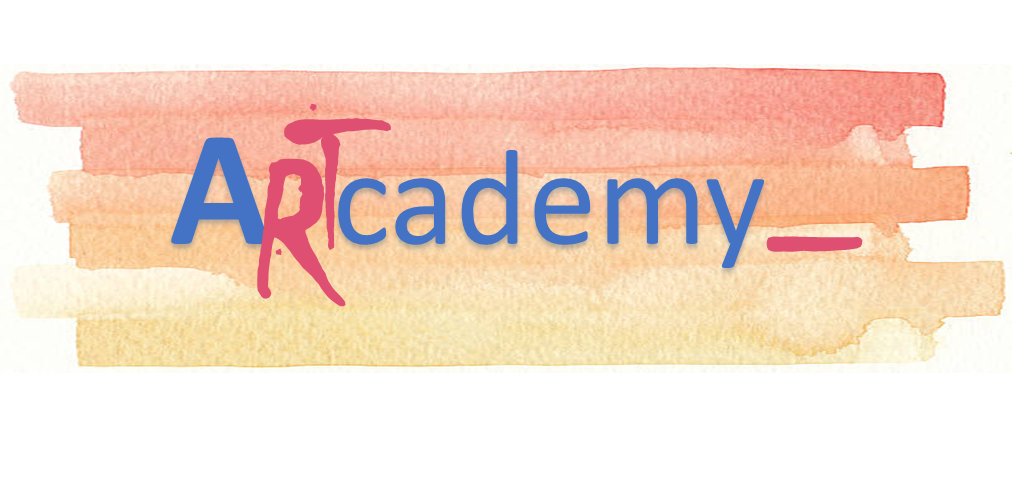 This Project has been funded with support from the European Commission. This publication reflects the views only of the author, and the Commission cannot be held responsible for any use which may be made of the information contained therein.
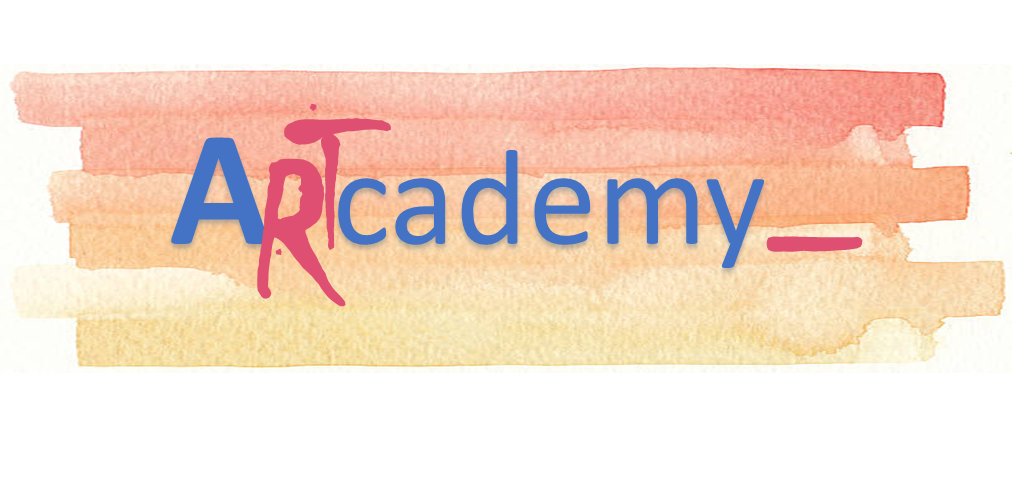 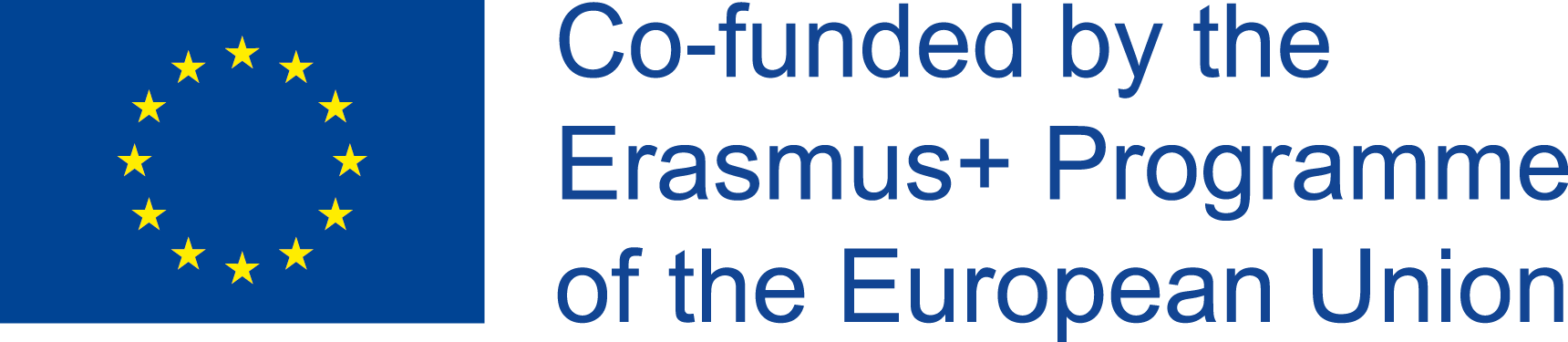 UNIT 5. WYNAGRADZANIE
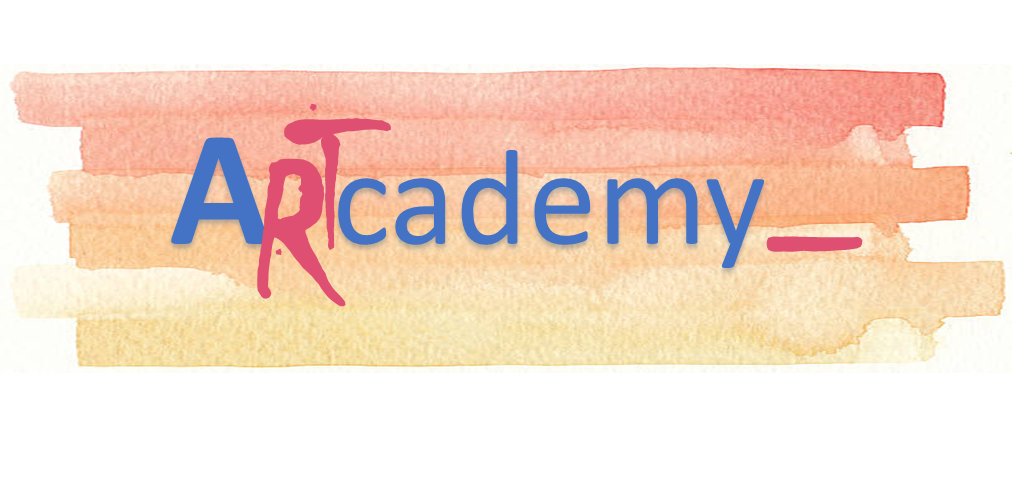 This Project has been funded with support from the European Commission. This publication reflects the views only of the author, and the Commission cannot be held responsible for any use which may be made of the information contained therein.
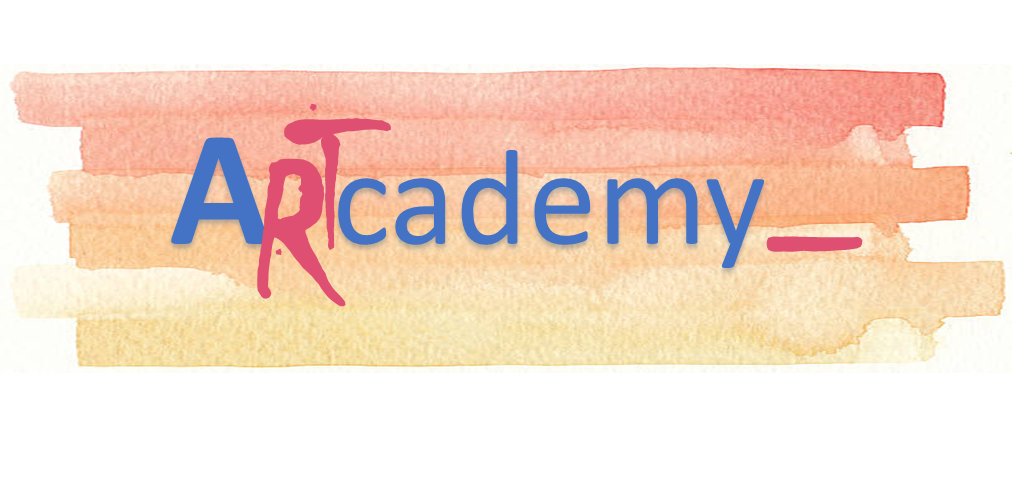 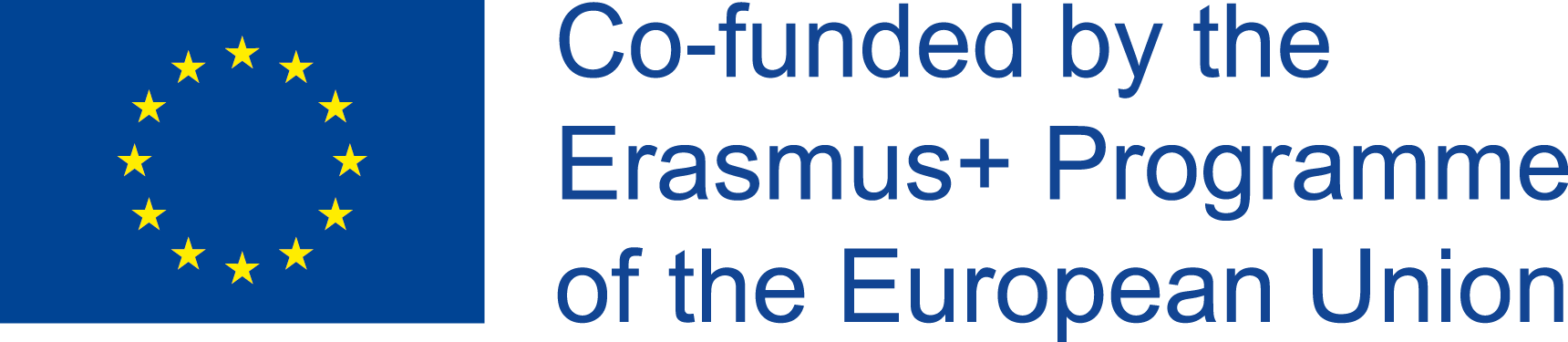 Unit 5. WYNAGRADZANIE
Wewnętrzna struktura wynagrodzenia pracowniczego
Czym jest system wynagrodzeń? 
Systemw ynagrodzeń skłąda się ze strategii wynagradzania (główne cele system), procedur wynagradzania i konkretnych  narzędzi system (płąca zasadnicza, premie, nagrody, benefity)

System wynagradzania powinien wspierać realizację celów biznesowych firmy. 

Głownymi celami system wynagrodzeń jest:
Przyciągnięcie najlepszych pracowników, 
Utrzymanie najlepszych I utalentowanych pacowników
Motywowanie pracowników, 
Rozwój umiejętności pracowniczych ważnych w przyszłości w firmie.
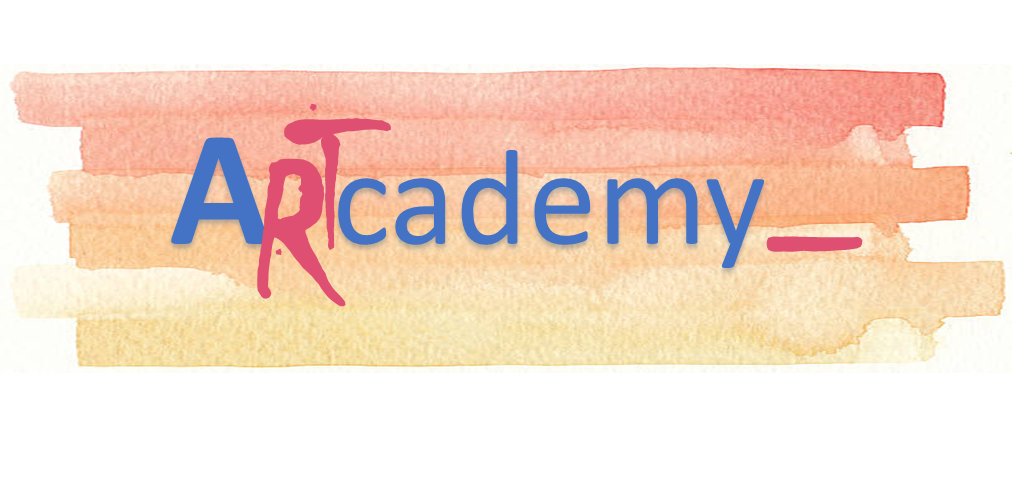 This Project has been funded with support from the European Commission. This publication reflects the views only of the author, and the Commission cannot be held responsible for any use which may be made of the information contained therein.
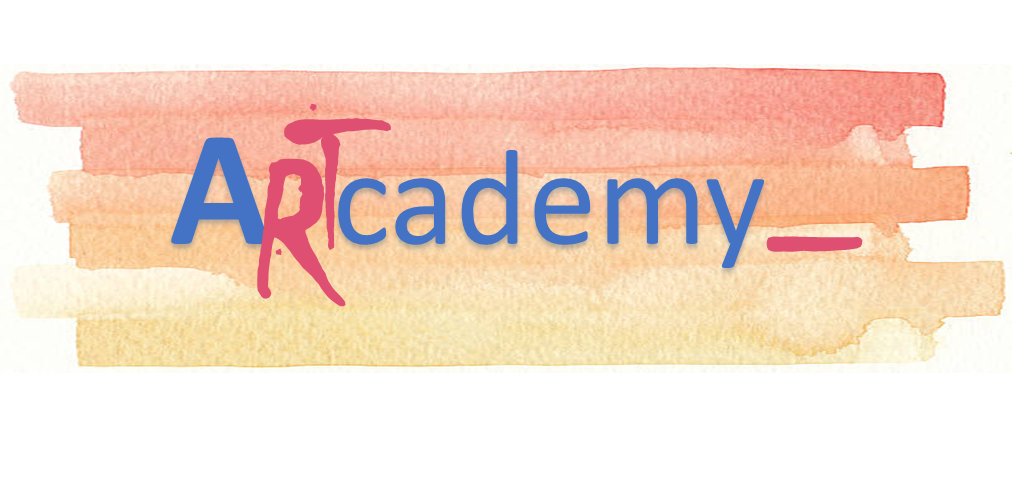 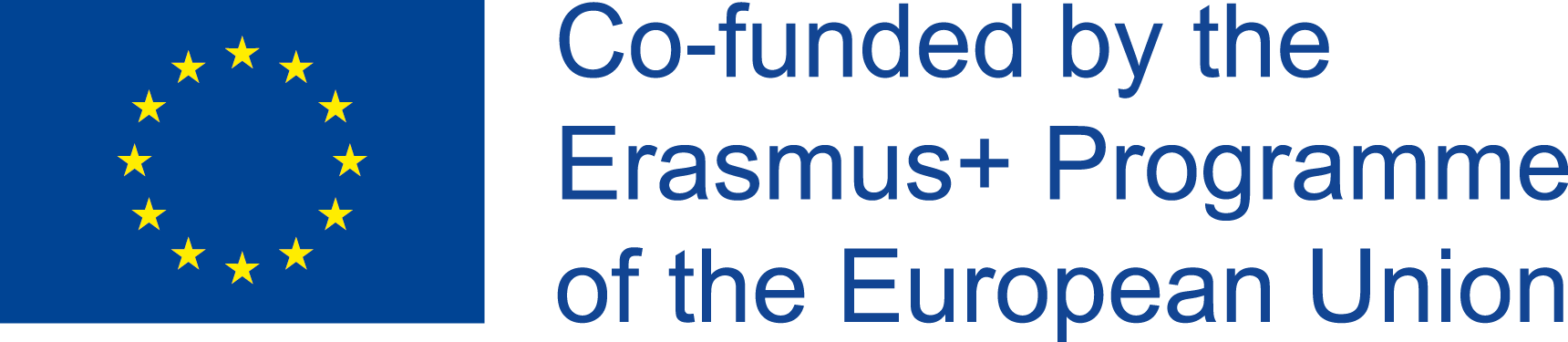 Unit 5. WYNAGRODZENIA
Całkowity pakiet motywacyjny
Jak motywować i nagradzać pracowników w firmie?
Spróbuj zintegrować wszystkie ważne dla pracowników aspekty , które stanowią dla nich wartość. Model całkowitego pakietu motywacyjnego może być pomocny bo pokazuje jakie instrumenty można wykorzystać w budowie efektywnego pakietu pracowniczego. 

Pamiętaj, że pieniądze to nie wszystko!
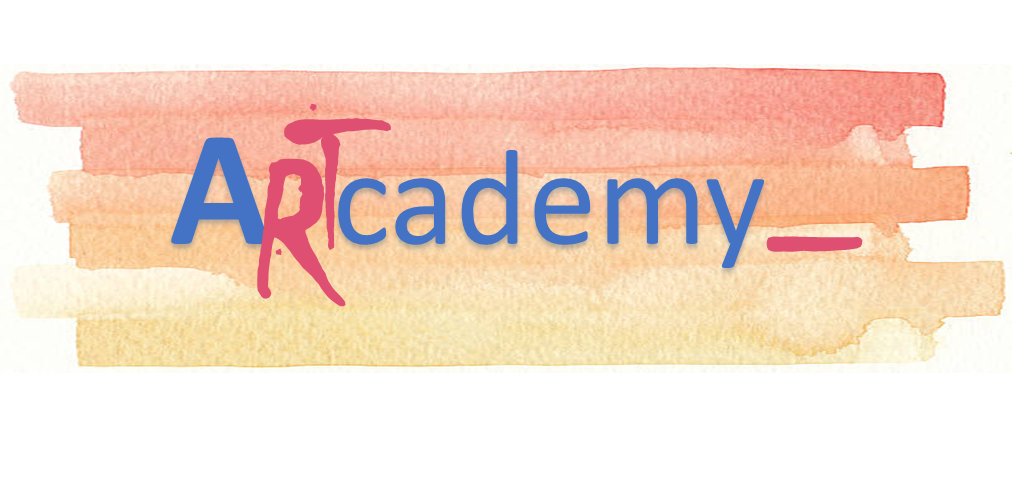 This Project has been funded with support from the European Commission. This publication reflects the views only of the author, and the Commission cannot be held responsible for any use which may be made of the information contained therein.
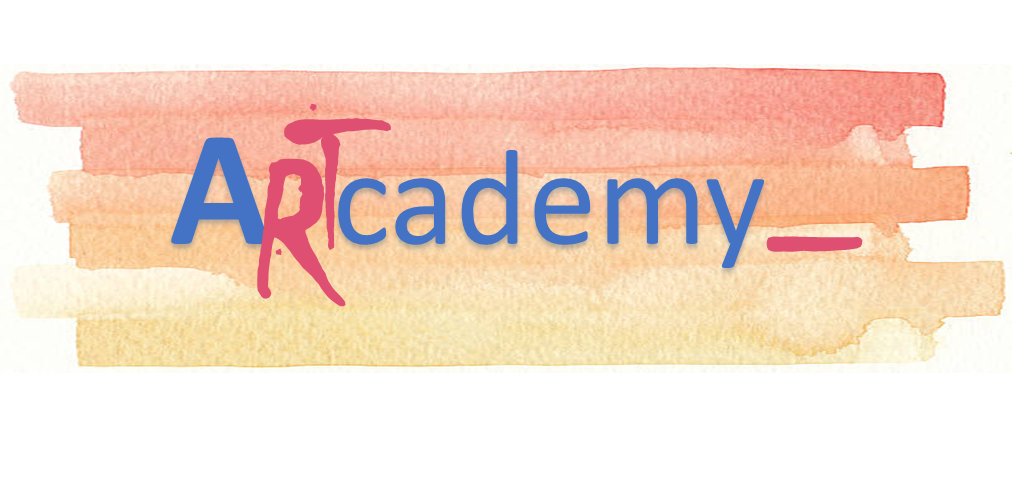 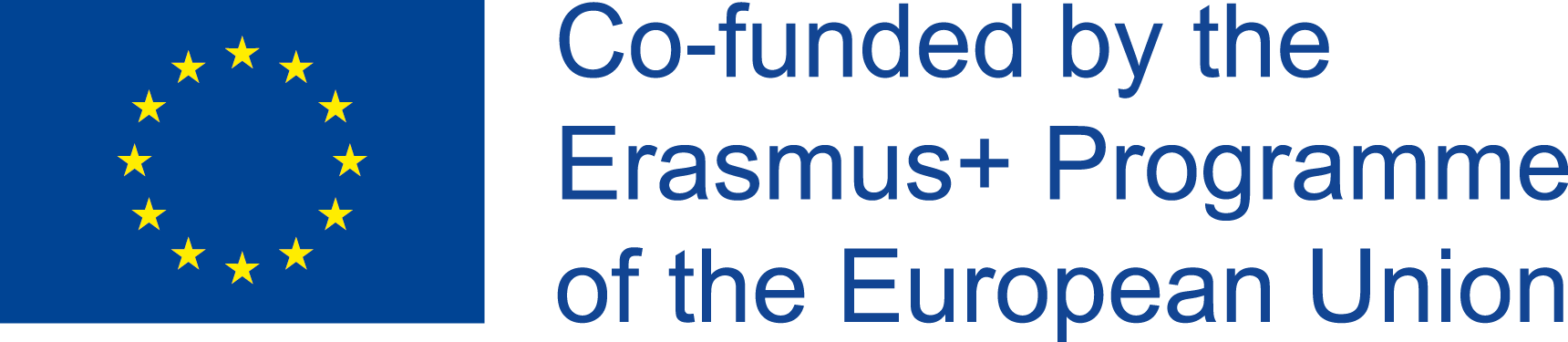 DZIĘKUJĘ!